Objetivo de la guía:

Utilizar técnica dactilar
GUÍA DE TRABAJO N°4
1° A-B
ARTES VISUALES
ACTIVIDAD DEL MES: SEPTIEMBRE
SE RECIBE HASTA EL JUEVES 30 DEL MES, 18 HRS.

No olvides enviar tu trabajo a tu profesora
En esta guía utilizaremos: dos hojas blancas y témpera.
“Arte con los dedos”
¿Sabías que nuestros dedos también sirven para colorear?
 Hace mucho tiempo, cuando aún no existían los lápices o pinceles, las personas, para dibujar y pintar ocupaban sus propios dedos y manos. A esto se le conoce como “técnica dactilar”, la cual trata de: colocar la palma o los dedos en la pintura y crear un dibujo de esta forma.
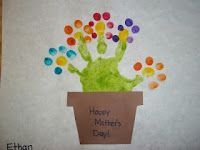 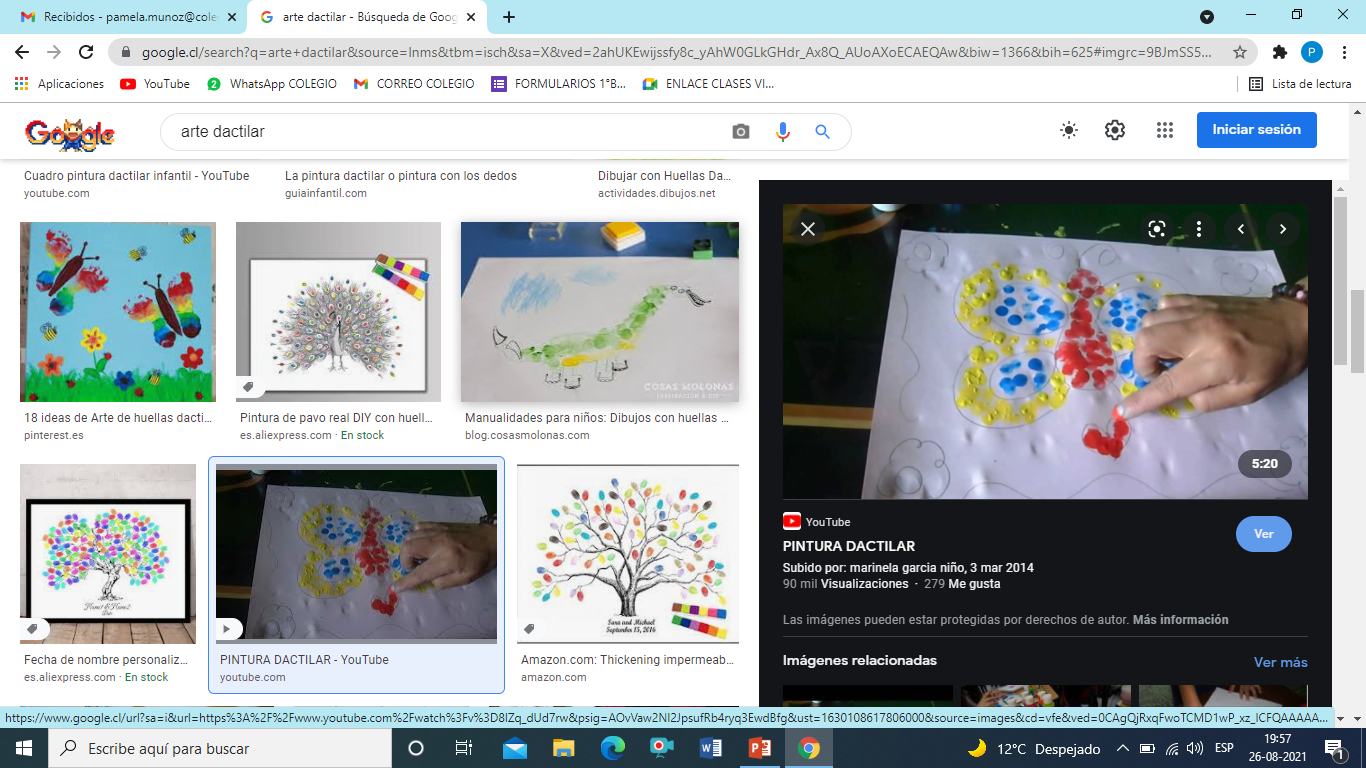 ¿Qué haremos en esta guía?
Arte dactilar: Como tú sabes, estamos en el mes de la Patria, por lo tanto nuestro trabajo estará enfocado a desarrollar nuestro arte dactilar con elementos simbólicos de nuestra Patria Chilena
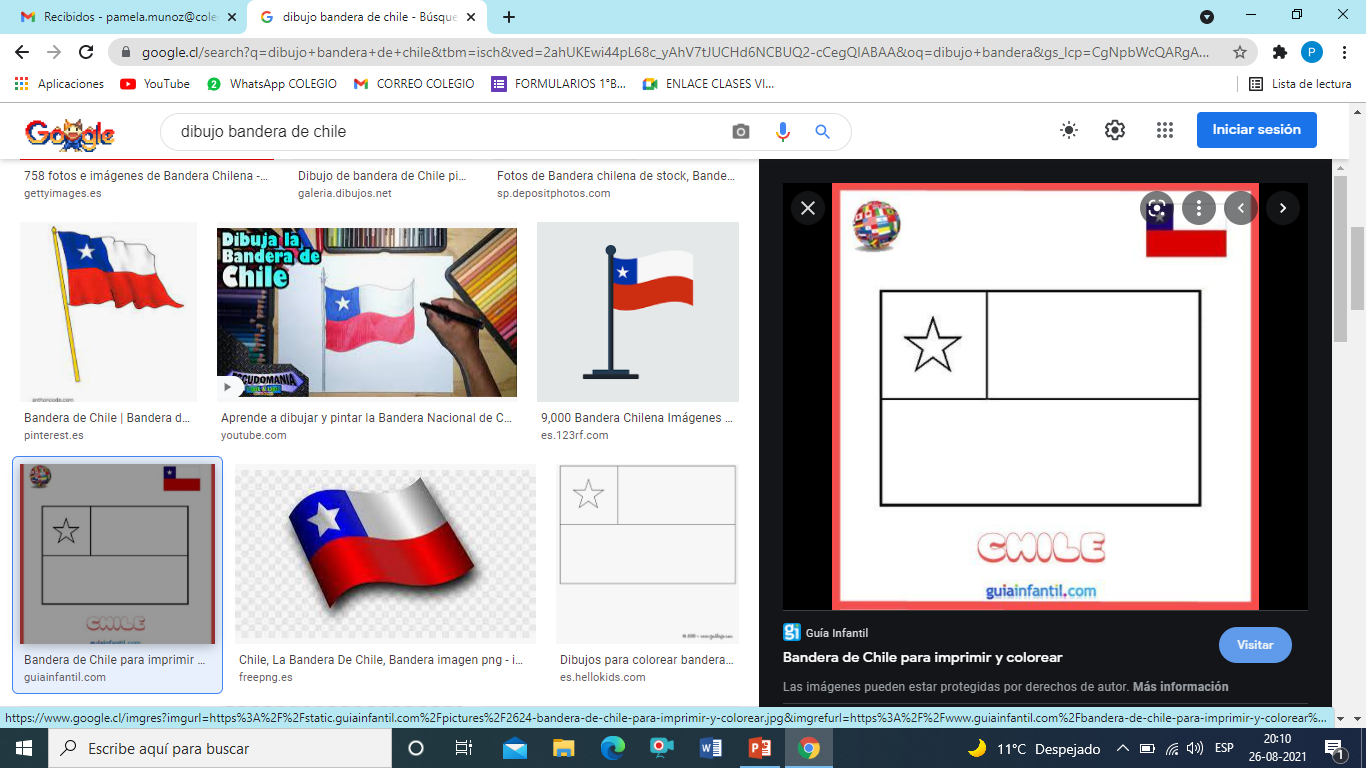 1. Dibuja la bandera chilena y nuestra flor nacional, el copihue (una hoja de por dibujo) puedes pedir ayuda de un adulto o imprimirlo. Ambos dibujos deben ser grandes (del tamaño de la hoja)

2. Luego, ocupa tus dedos para pintarla con témpera.
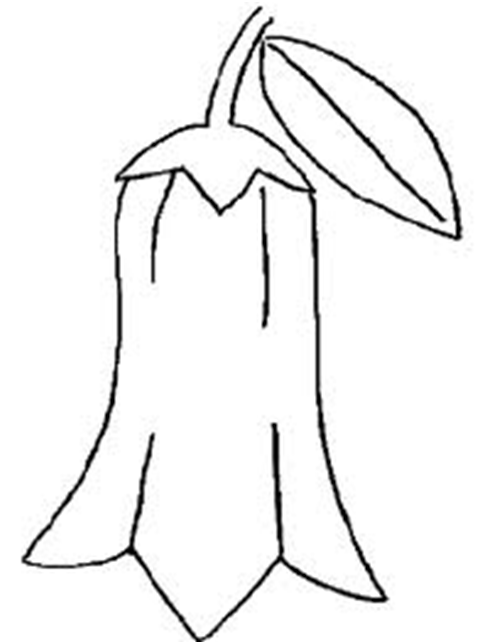 FORMATO DEL TRABAJO
HOJA N1
FLOR NACIONAL: COPIHUE
HOJA N2
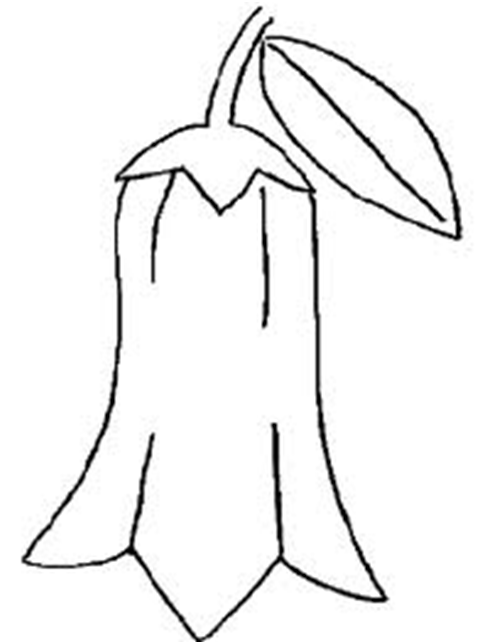 BANDERA DE CHILE
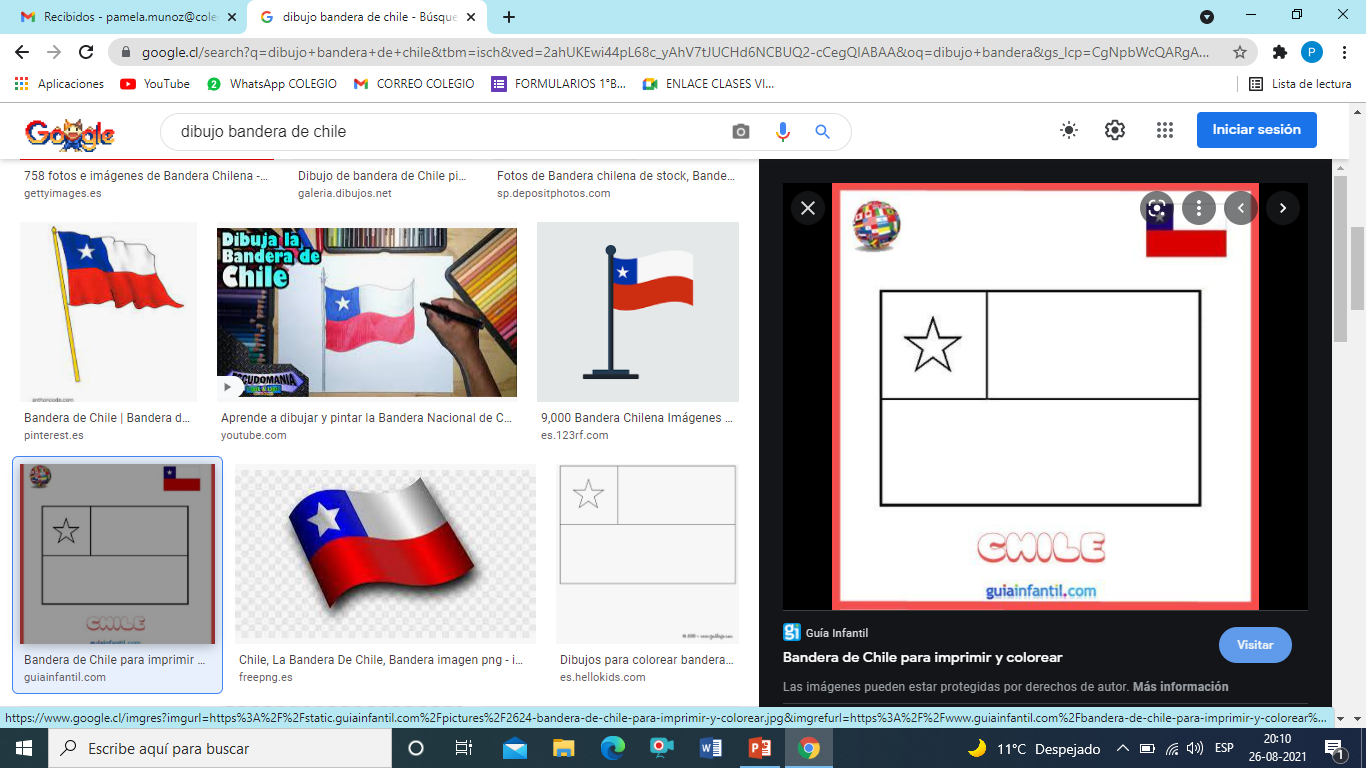 NOMBRE APELLIDO - CURSO
NOMBRE APELLIDO - CURSO
Pauta de evaluación: